Health Savings Accounts
Spend every day wisely
Capital Blue Cross is an Independent Licensee of the Blue Cross Blue Shield Association.
Your Health Savings Account (HSA)
Account you own that works with your HSA-qualified health plan.
Allows you to set aside a portion of pretax payroll.
No taxes on money you put in or take out to pay for qualified medical expenses.
Interest earned is tax-free.
No “use it or lose it;” unused money rolls to next year.
Account stays with you, even if you change jobs or health plans, or retire.
Capital Blue Cross and its affiliates do not provide tax or legal advice. This material is provided for informational purposes only, and is not intended to provide, and should not be relied on for, tax or legal advice. You should consult your own tax or legal advisors.
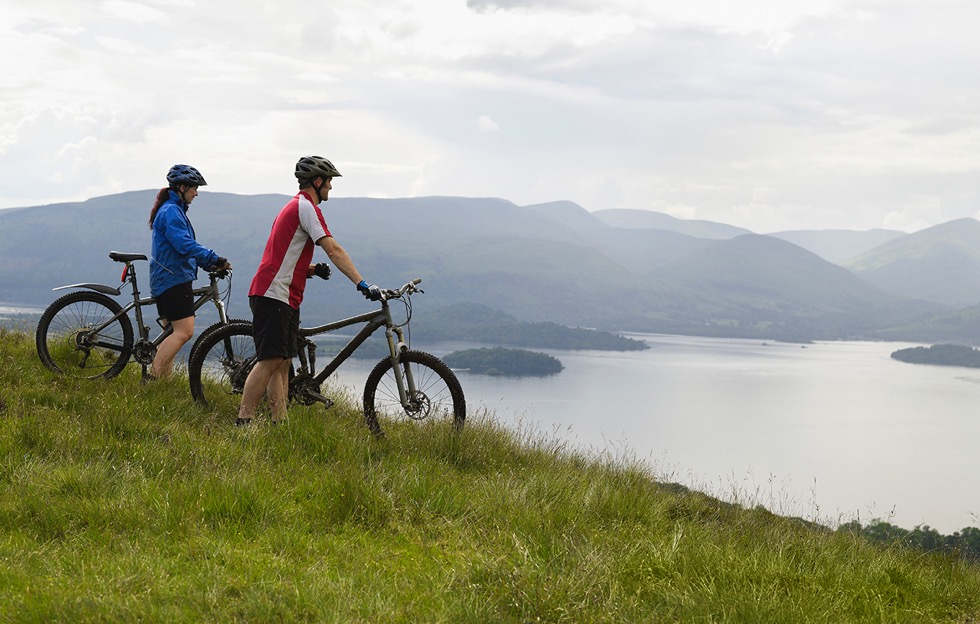 Member advantages of an HSA
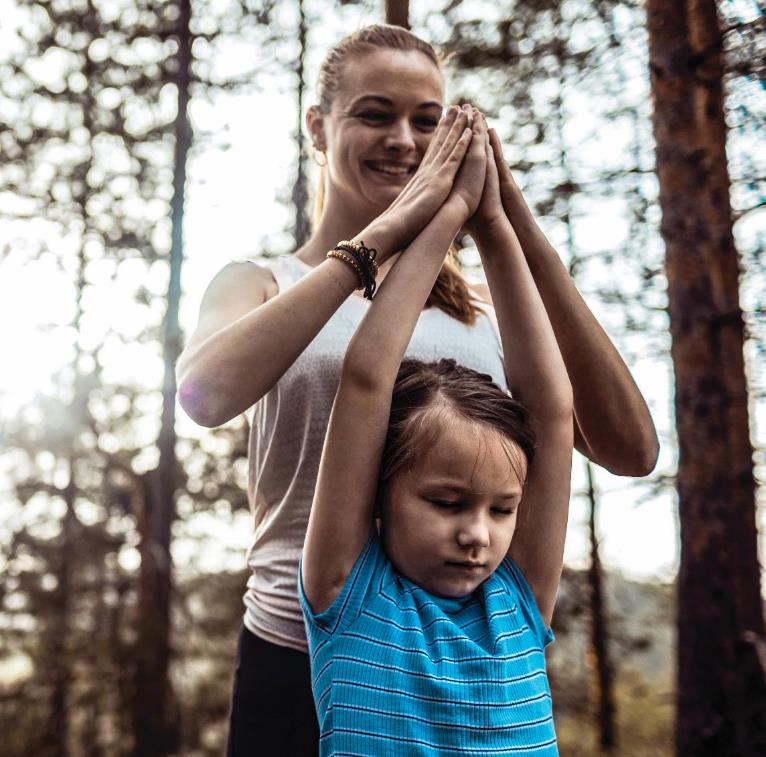 Called the triple tax advantage, an HSA allows its owner to see significant tax benefits beyond what other types of healthcare spending accounts allow. 
Contribute – tax-free.
Spend – tax-free.
Earn interest – tax-free.
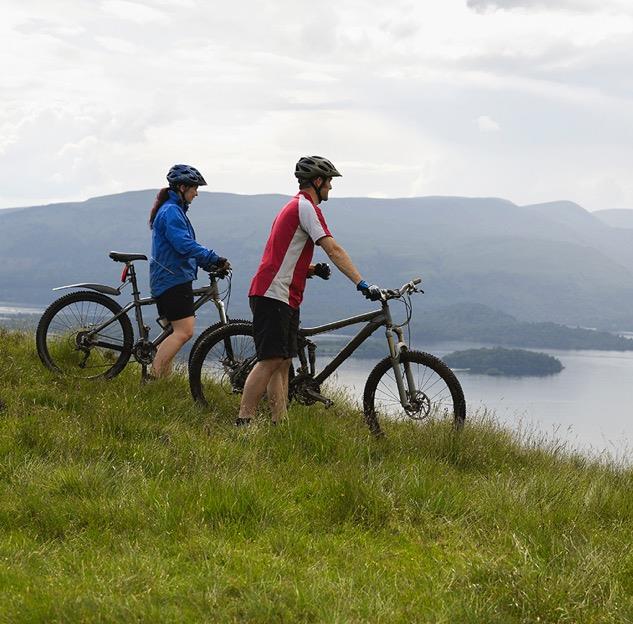 Employer advantages of an HSA
Premium costs for QHDHPs are lower than other types of health plans.
Contributed HSA funds are tax deductible.
Educates employees on the true cost of healthcare services.
Make sure you are eligible
Enroll in an HSA-qualified health plan.
Ensure you:
Are not claimed as a dependent on someone else’s tax return (i.e., children).
Have no other health plan coverage (including spouse’s medical FSA1).
Are not enrolled in Medicare.
1 HSA can be combined with FSA only if FSA is limited to dental and/or vision coverage.
Contribute and manage your funds
Set aside a portion of your payroll pretax:
2023 maximum contribution: $3,850 for self only, $7,750 for family.
2024 maximum contribution: $4,150 for self only, $8,300 for family.
Convenient Capital Blue Cross VISA® debit card2 to pay for qualified healthcare expenses.
Make direct payments to providers or reimburse yourself for out-of-pocket costs.
2 The Capital Blue Cross Visa Debit Card is issued by The Bancorp Bank, pursuant to a license from Visa U.S.A. Inc. and can be used for qualified expenses wherever Visa debit cards are accepted within the United States.
Meet Molly
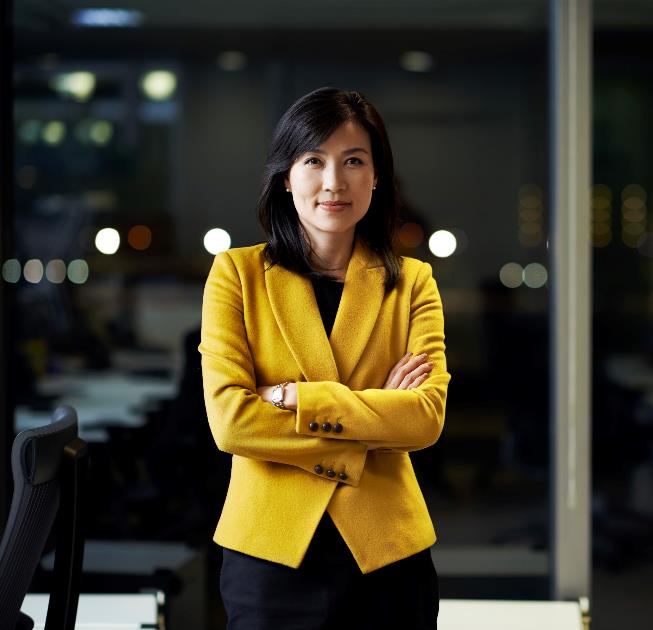 Single professional, no children.
1	Assumes Molly pays 25% of her income in federal, state, and social security taxes. Actual tax savings will depend on your HSA contributions, applicable state tax rates and your personal tax situation. Please consult your tax adviser for details.

This story is a hypothetical example for purposes of illustration only.
Molly’s savings
At year’s end, Molly has not only saved $750 in taxes, but has used those savings to cover all of her healthcare expenses AND established an HSA account that is available for future costs.
1	Assumes Molly pays 25% of her income in federal, state, and social security taxes. Actual tax savings will depend on your HSA contributions, applicable state tax rates and your personal tax situation. Please consult your tax adviser for details.

This story is a hypothetical example for purposes of illustration only.
You can’t use your HSA to pay for:
You can use your HSA to pay for:
Medical expenses that your health plan doesn’t cover:
Your deductible. 
Copays and coinsurance.
Prescription drugs.
Dental and vision care expenses not included in your health plan.
Costs not on the list of IRS-qualified expenses.
Visit the learning center at CapBlueCross.com/Funds.
Over-the-counter medicine.
Nonprescription drugs.
Supplements.
Health insurance premiums.
Always save your receipts to ensure proper validation of expenses, as required by the IRS.
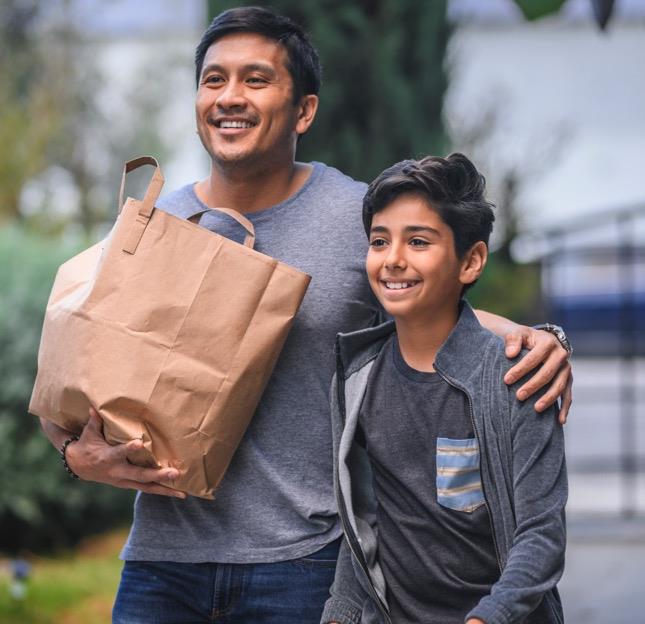 Meet the Martinez family
Single parent and one teen.
1	Assumes the Martinez family pays 25% of their income in federal, state, and social security taxes. Actual tax savings will depend on your HSA contributions, applicable state tax rates and your personal tax situation. Please consult your tax adviser for details.

This story is a hypothetical example for purposes of illustration only.
The Martinez’s savings
At year’s end, the Martinez family has not only saved $1,250 in taxes, but has used those savings to cover approximately half of their healthcare expenses. They have also established an HSA account that is available for future expenses.
1	Assumes the Martinez family pays 25% of their income in federal, state, and social security taxes. Actual tax savings will depend on your HSA contributions, applicable state tax rates and your personal tax situation. Please consult your tax adviser for details.

This story is a hypothetical example for purposes of illustration only.
Meet the Robinson family
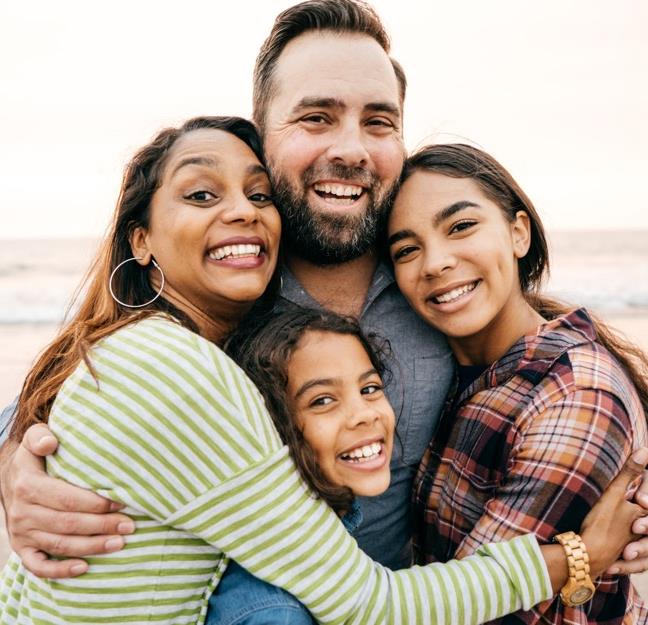 Two-parent family with two school-age children.
1	Assumes the Robinson family pays 25% of their income in federal, state, and social security taxes. Actual tax savings will depend on your HSA contributions, applicable state tax rates and your personal tax situation. Please consult your tax adviser for details.

This story is a hypothetical example for purposes of illustration only.
The Robinson’s savings
At year’s end, the Robinson family has not only saved $2,075 in taxes, but they have used those savings to cover all of their healthcare expenses and established an HSA account that is available for future expenses.
1	Assumes the Robinson family pays 25% of their income in federal, state, and social security taxes. Actual tax savings will depend on your HSA contributions, applicable state tax rates and your personal tax situation. Please consult your tax adviser for details.

This story is a hypothetical example for purposes of illustration only.
Meet Bill and Emily
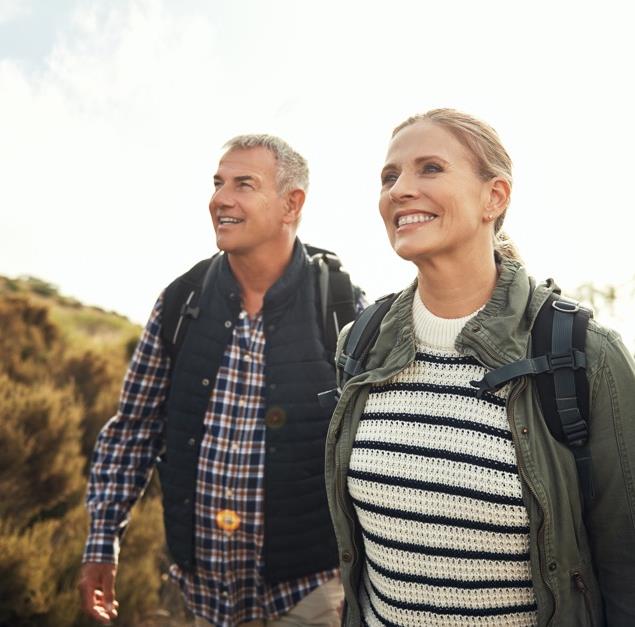 Empty nesters retiring in five years.
1	Assumes Bill and Emily pay 25% of their income in federal, state, and social security taxes. Actual tax savings will depend on your HSA contributions, applicable state tax rates and your personal tax situation. Please consult your tax adviser for details.

This story is a hypothetical example for purposes of illustration only.
Bill and Amy’s savings
At year’s end, Bill and Amy have not only saved $2,325 in taxes, but they have used those savings to cover all of their healthcare expenses and established an HSA account that is available for future expenses.
1	Assumes Bill and Emily pay 25% of their income in federal, state, and social security taxes. Actual tax savings will depend on your HSA contributions, applicable state tax rates and your personal tax situation. Please consult your tax adviser for details.
2	Balances over $1,000 are eligible to invest in more 30 than mutual fund options through Charles Schwab.

This story is a hypothetical example for purposes of illustration only.
$10,000+
Self-directed brokerage account
Investment options*
$1,000-10,000+
$1,000+
$1,000minimum
Basic investment account
$0-$1,000
A minimum of $1,000 required in your HSA base balance
* A fee of $19/year is deducted from the HSA for accountholders who opt to use the investment platform
More than 30 mutual funds offered
Quarterly investment statements.
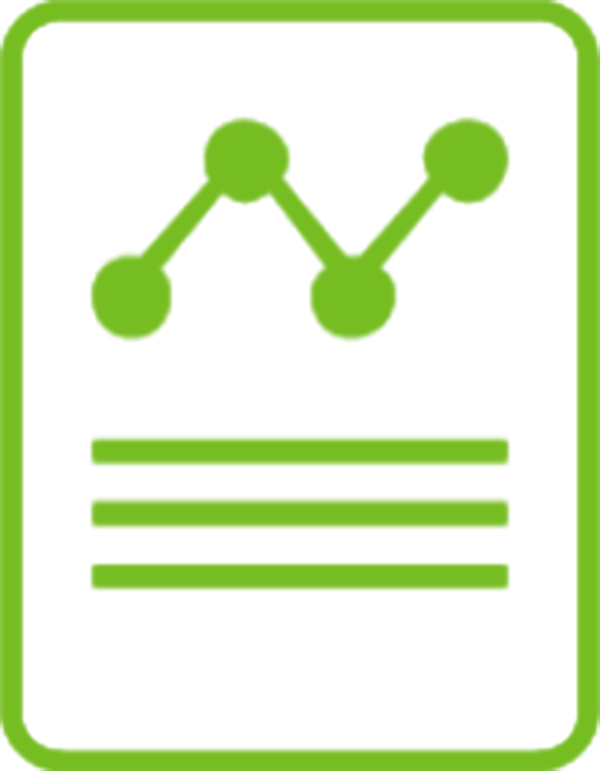 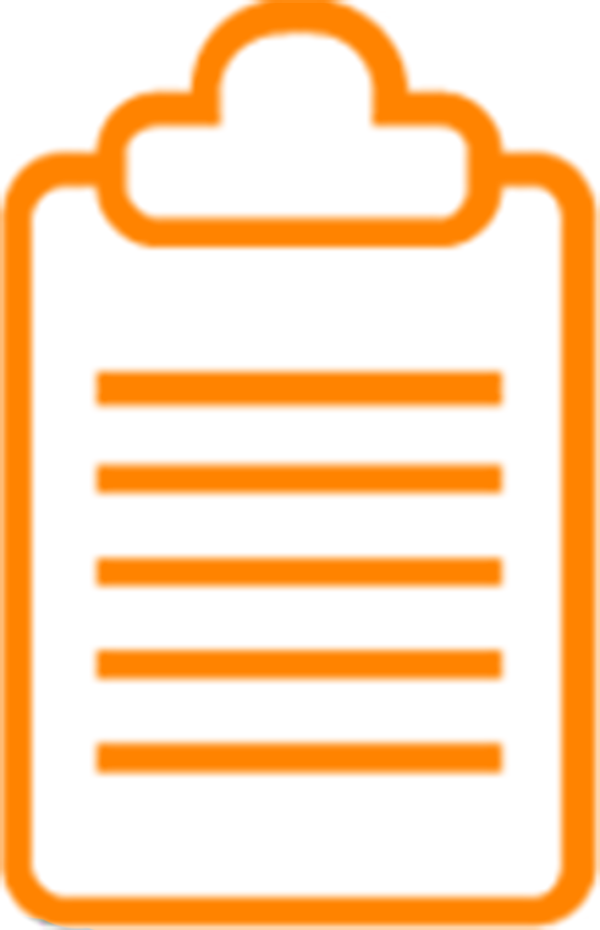 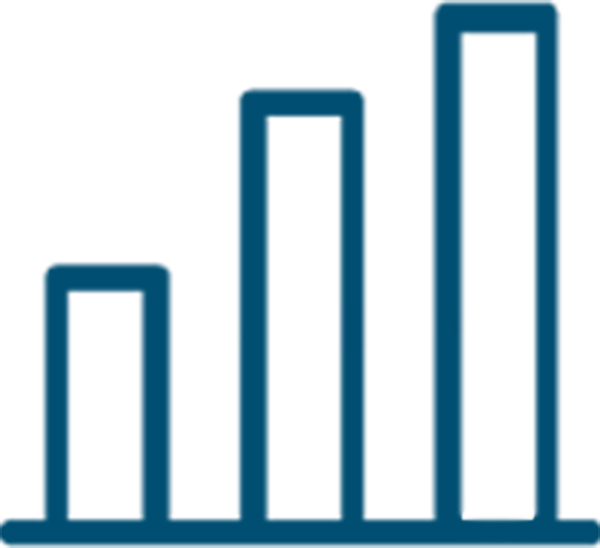 Review activity.
Manage asset allocation.
View fund performance.
After you’re enrolled
Receive your Capital Blue Cross VISA debit card by mail.
Use your debit card to pay for qualified healthcare expenses.
Visit CapBlueCross.com/Funds to:
View account activity and check balances.
Get forms and upload receipts.
Request additional debit cards.
View and manage investments over $1,000.
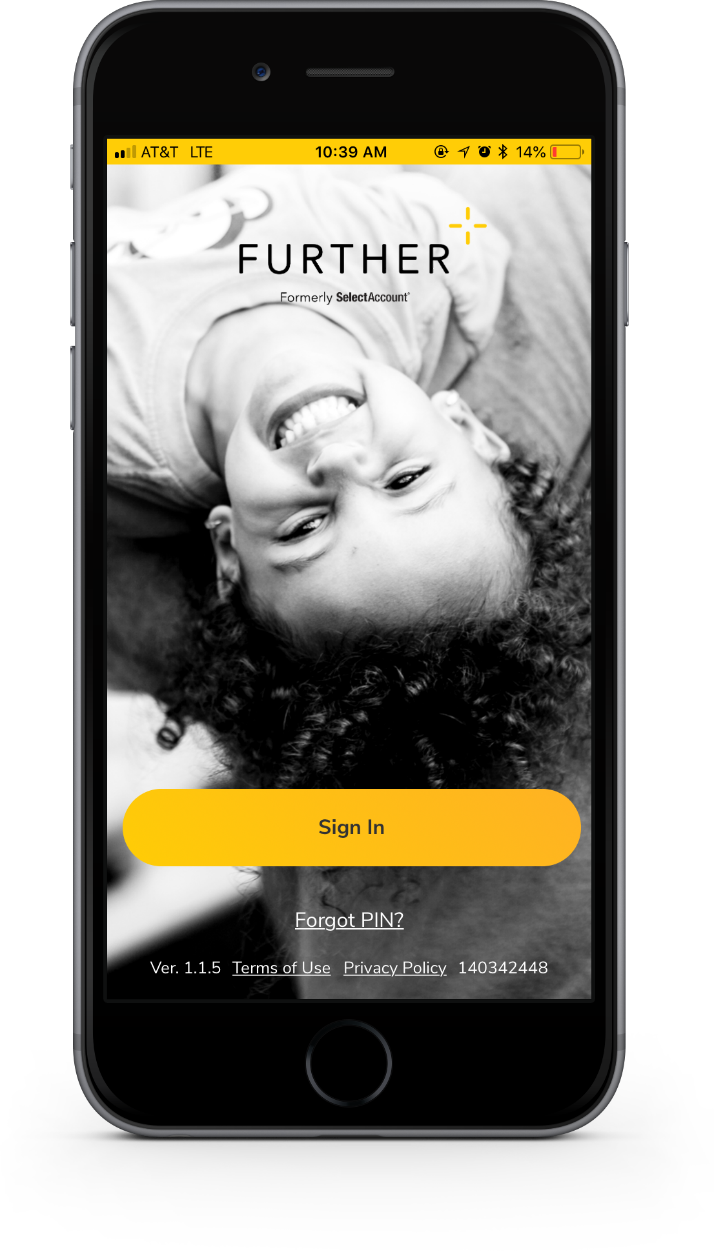 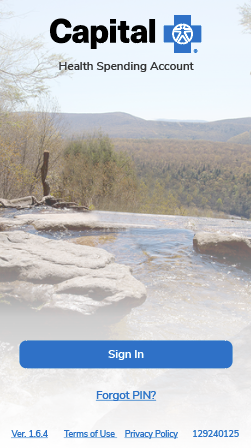 My Health Spending Assistant mobile app
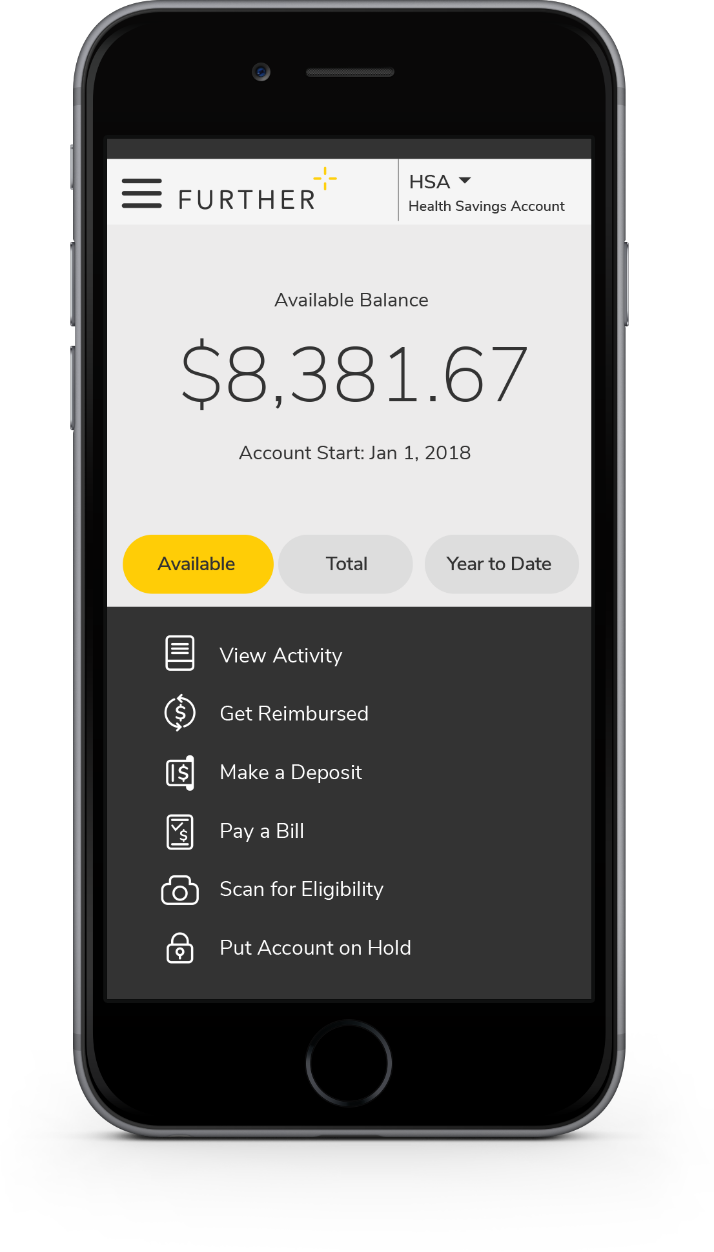 Easy-to-use resource that features:
Fingerprint unlock.
Snap and save document photos.
Barcode scanner to check eligibility.
Mobile access to all primary actions.
View activity.
Pay bills.
Make deposits.
Get reimbursed.
Text options for account activities.
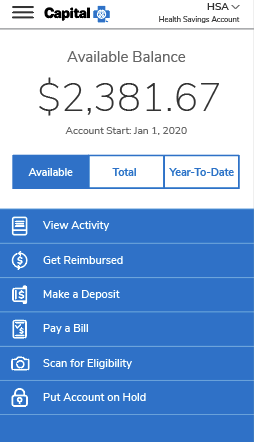 Let’s get started
Our expert service team is ready to help.
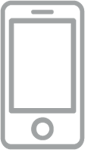 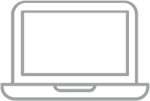 877.293.7041
Monday-Friday, 8:00 AM to 9:00 PM ETSaturday-Sunday, 9:00 AM to 5:00 PM ET
CapBlueCross.com/Funds
PSI-23 (06/22/23)